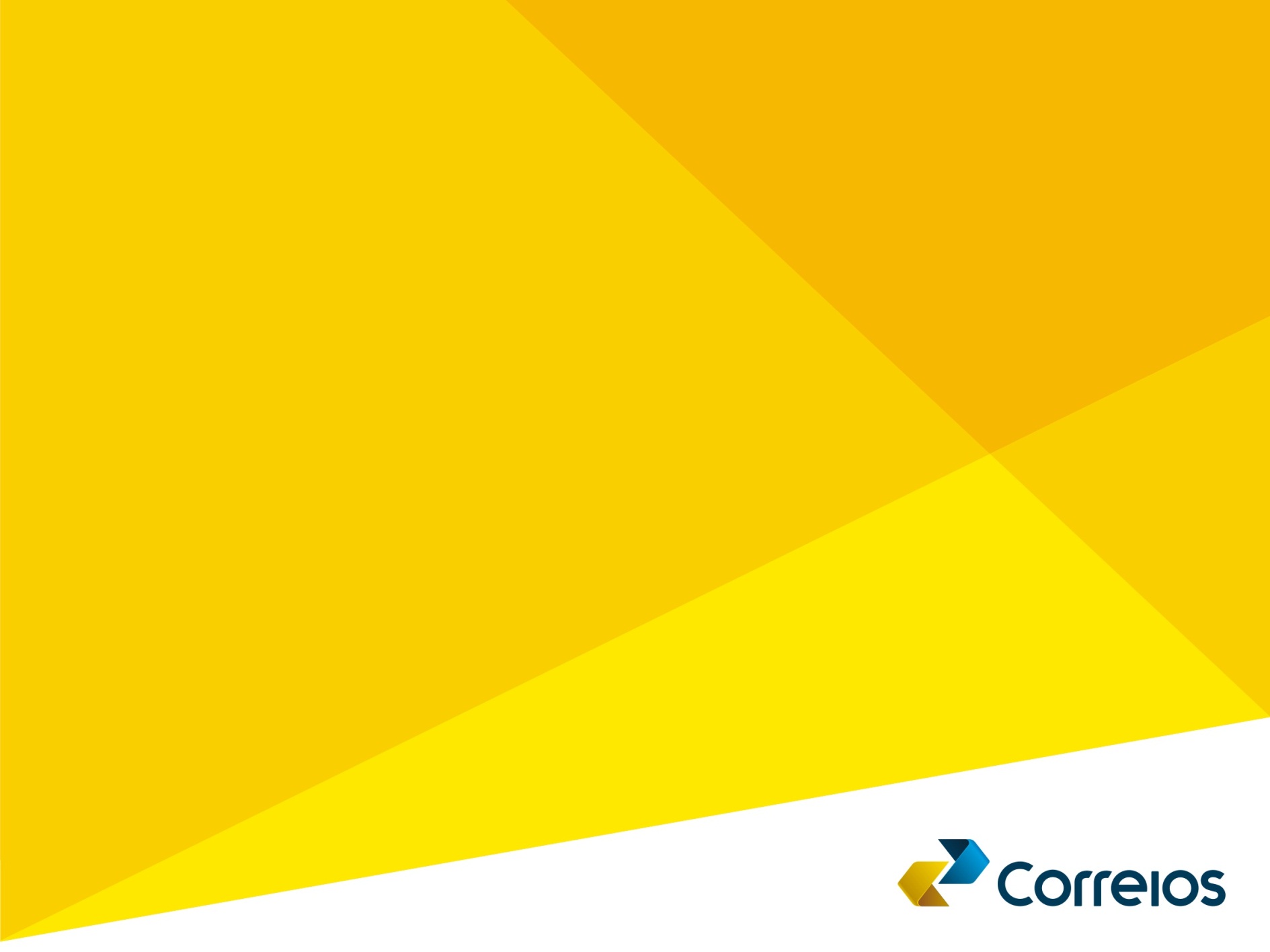 ACT 2015/2016
ASSISTÊNCIA MÉDICA/HOSPITALAR E ODONTOLÓGICA
CorreiosSaúde
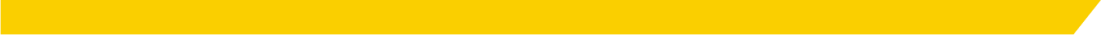 Art. 27 RN/ANS 254/11:
“Os contratos coletivos vigentes por prazo indeterminado ou que contenham cláusula de recondução tácita e estejam incompatíveis com o disposto na lei nº 9656, de 1998, não poderão receber novos beneficiários, ressalvados os casos de inclusão de novo cônjuge e filhos do titular”.
R$ 35 mil a R$ 500 mil de multa
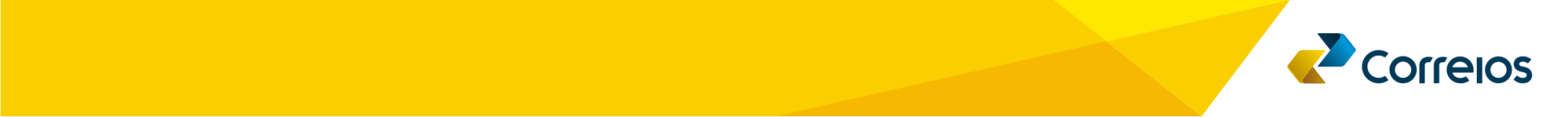 [Speaker Notes: Proposta do Novo Plano de Saúde – POSTAL MAIS SAÚDE.
Atualmente, o plano de saúde Correiossaúde está suspenso para comercialização junto à ANS por ser um plano instituído anterior à lei 9.656/98 e não adequado ao novo regramento. Assim, não será admitido inclusão de novos empregados. 
Dado ao fato dos Correios infringir constantemente as normas da ANS, a Empresa vem sendo multada em valores que vai de 35.000,00 (trinta e cinco mil reais) a 500.000,00 (quinhentos mil reais).
Com a criação da Postal Saúde, a ECT tem negociado com a ANS para garantir a manutenção do Plano CorreiosSaúde para os empregados já contratados no último concurso de 2010 e seus dependentes. Contudo, se comprometeu junto à ANS de elaborar novos plano adequados à Lei em vigor e assim poder ofertar aos novos empregados.
O motivo da suspensão do Plano CorreiosSaúde é que a Empresa não conseguia cumprir a formalização dos instrumentos jurídicos firmados entre Operadoras e prestadores de serviços hospitalares, prestadores de SADT (Serviço de Apeio, diagnóstico e Terapêutico). Com isso, transferiu a Carteira do benefício Médico para uma operadora de plano com direito privado, neste caso a Postal Saúde. Para que a Empresa possa continuar cumprindo com seus compromissos sociais, no que se refere à concessão de benefício de Assistência medica aos seus empregados, faz-se necessário a criação de um novo plano de saúde que atenda as exigências da ANS, especialmente o cumprimento à Resolução Normativa – RN Nº 137 de 2006 que trata dos planos de saúde de autogestão.]
ACT 2015/2016 Cláusula 29
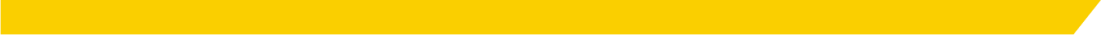 Cláusula 29 - ASSISTÊNCIA MÉDICA/HOSPITALAR E ODONTOLÓGICA – NOVO PLANO DE SAÚDE - Para os empregados admitidos a partir de 01.09.2015, a ECT ofertará novos Planos de Saúde, por intermédio da Postal Saúde. 
 
Parágrafo único. A qualquer momento, os empregados e aposentados de que trata a cláusula 28, parágrafo 1º, poderão, formalmente, aderir aos Planos de que trata esta cláusula, sendo que essa adesão implicará em renúncia espontânea ao Plano anterior.
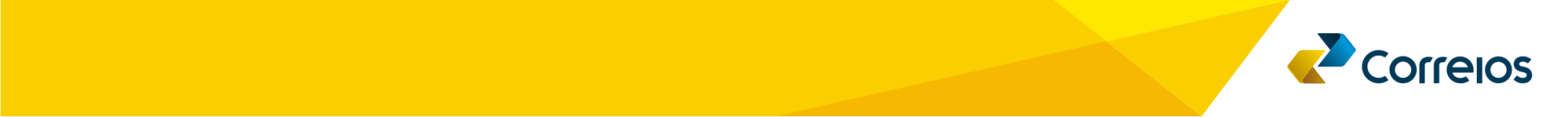 ACT 2015/2016 Cláusula 29
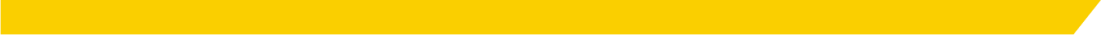 Plano de Saúde Postal Mais Saúde
Mensalidade: 
Titular sem dependente: 6,20%
Titular com dependentes: 12,98%
Além da mensalidade, será cobrado 10% aplicável nos procedimentos de consulta, exames e terapias, os medicamentos, dentre outros, que sejam realizados fora do regime de internação. Nos casos de internação por transtornos psiquiátricos, a coparticipação será de 30% quando ultrapassar 30 dias de internação.

Obs: Simulação para a remuneração de até R$ 1.500,00
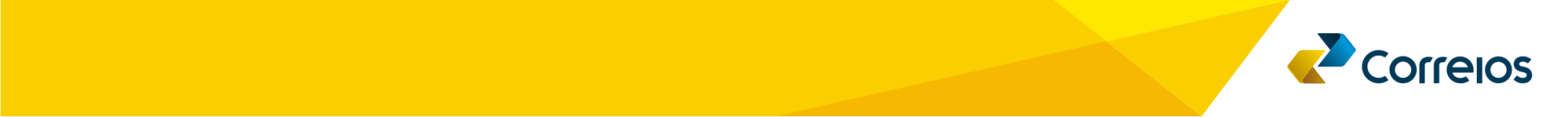 ACT 2015/2016 Cláusula 29
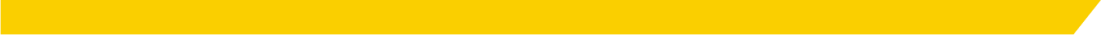 Não haverá coparticipação nos casos:
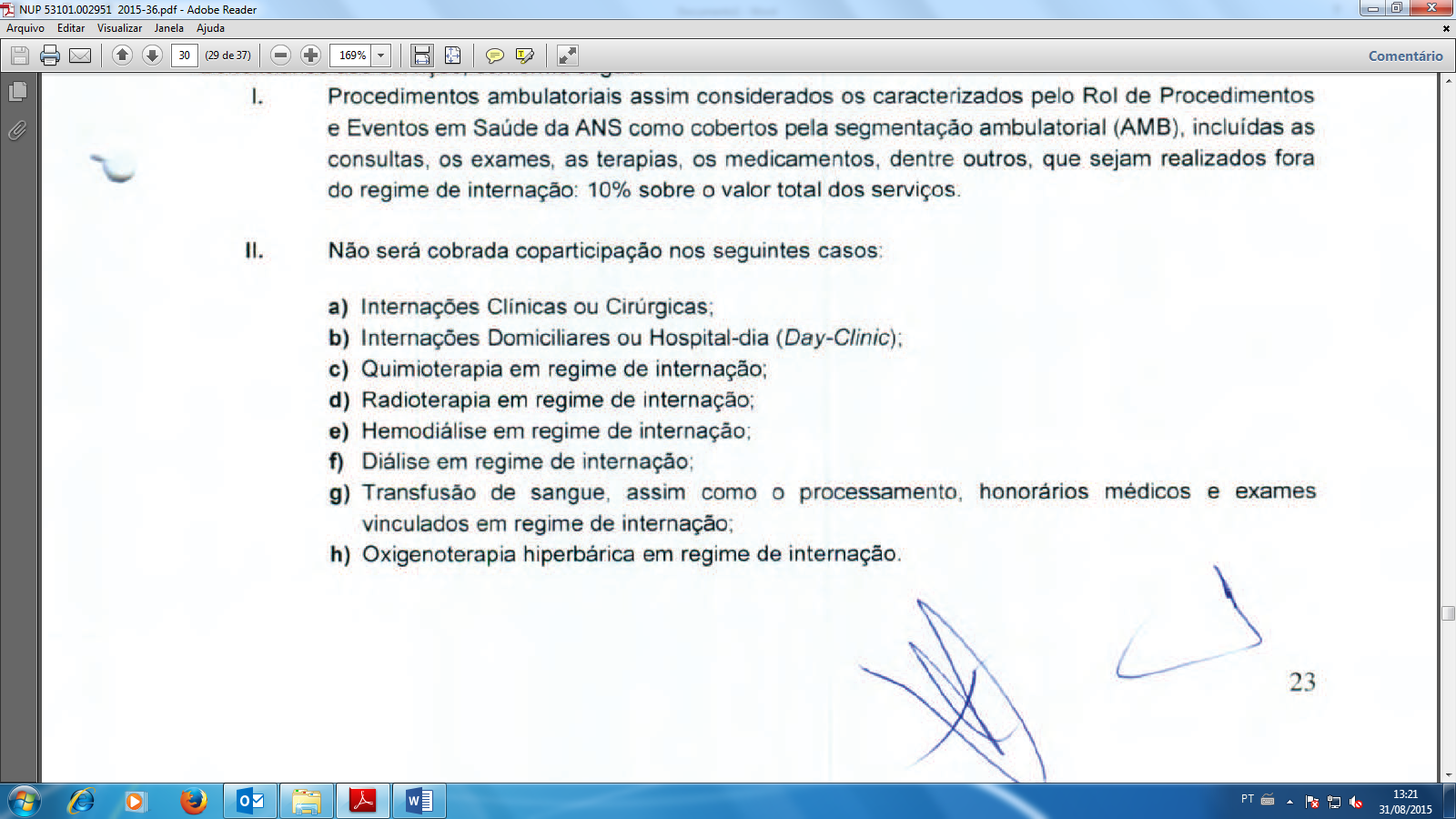 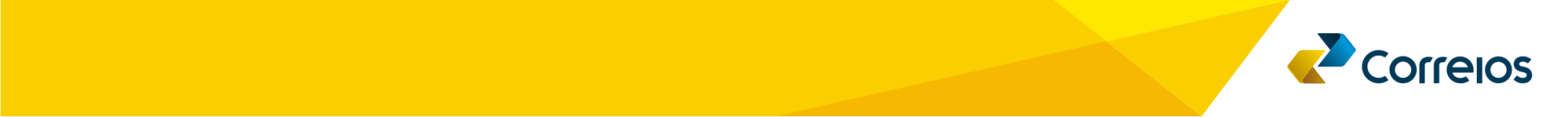 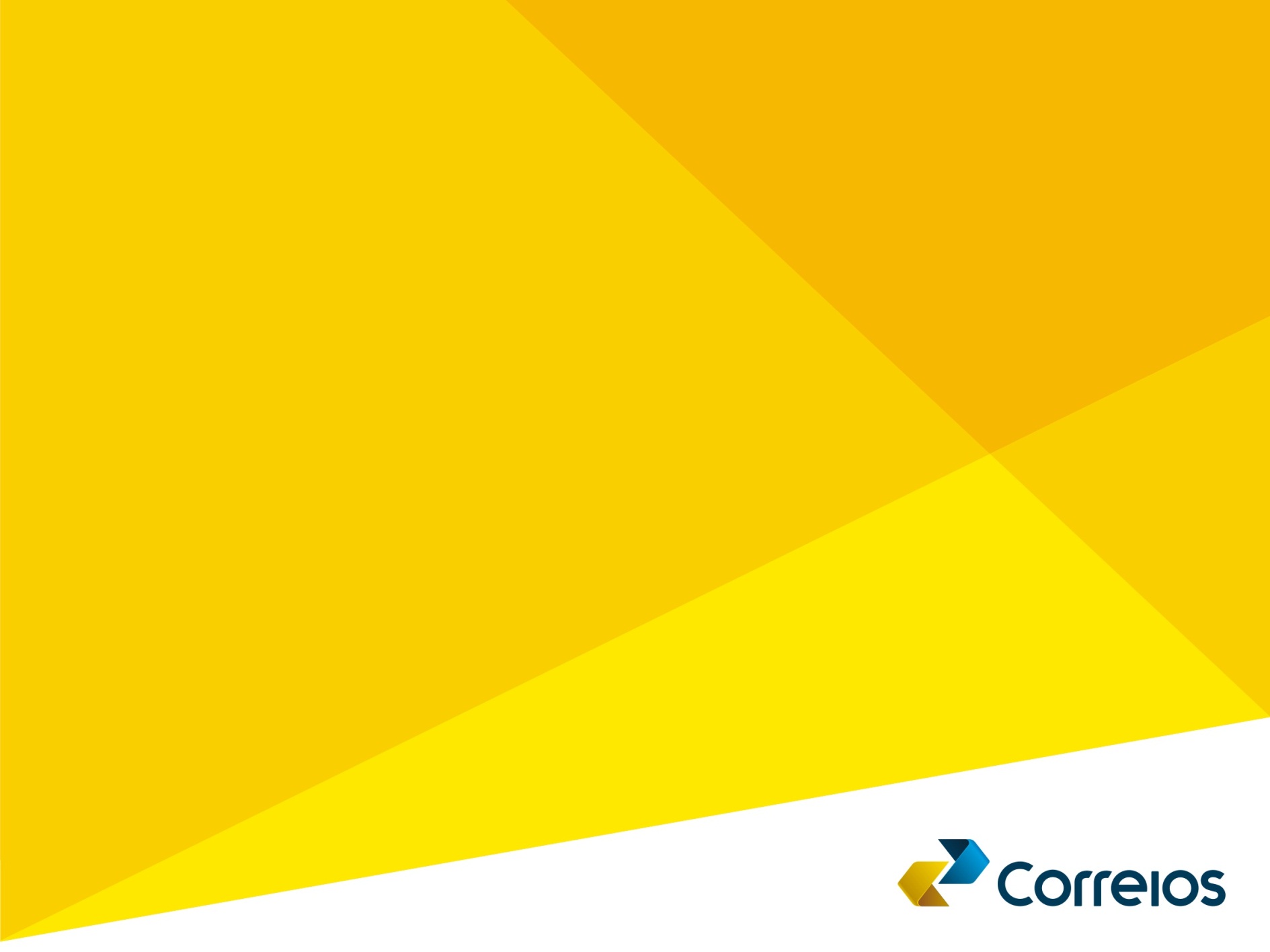 ACT 2015/2016
ASSISTÊNCIA MÉDICA/HOSPITALAR E ODONTOLÓGICA
ACT 2015/2016 Cláusula 28
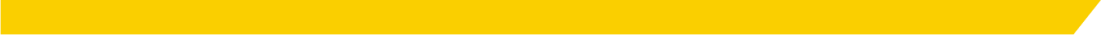 Cláusula 28 - ASSISTÊNCIA MÉDICA/HOSPITALAR E ODONTOLÓGICA – PLANO CORREIOSSAÚDE - A ECT oferecerá serviço de assistência médica, hospitalar e odontológica aos empregados ativos, aos aposentados na ECT que permanecem na ativa, aos aposentados desligados sem justa causa ou a pedido e aos aposentados na ECT por invalidez, bem como a seus dependentes que atendam aos critérios estabelecidos nas normas que regulamentam o Plano de Saúde, os quais, na vigência deste Acordo Coletivo de Trabalho, não poderão ser modificados para efeito de exclusão de dependentes. 
 
§ 1º - Fica garantida a permanência no Plano de Saúde CorreiosSaúde, registrado na Agência Nacional de Saúde sob o n.º 41916-3, aos  empregados ativos, admitidos até 31.08.2015, aos aposentados na ECT que permanecem na ativa, aos aposentados desligados sem justa causa ou a pedido e aos aposentados na ECT por invalidez, bem como a seus dependentes que atendam aos critérios estabelecidos nas normas que regulamentam o Plano de Saúde.
 
I – Fica garantida a inclusão de novo cônjuge e filhos do titular no Plano de Saúde CorreiosSaúde.
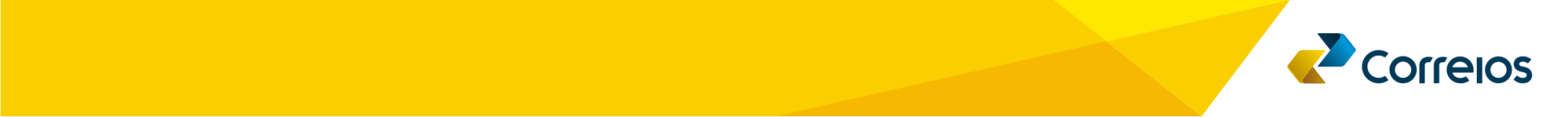 ACT 2015/2016 Cláusula 28
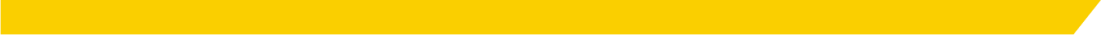 § 2º - Eventual alteração no Plano de Saúde CorreiosSaúde será precedida de estudos atuariais por comissão paritária. 
 
§ 3º - A participação financeira dos empregados no custeio das despesas do Plano de Saúde CorreiosSaúde, operado mediante sistema compartilhado, ocorrerá de acordo com os percentuais a seguir discriminados, por faixa salarial, observados os limites máximos para efeito de compartilhamento citados no parágrafo 4°, excluída de tais percentuais a internação opcional em apartamento e a prótese odontológica, que têm regulamentação própria: 
 
I - NM-01 até NM-16 - 10%.
II - NM-17até NM-48 - 15%.
III - NM-49 até NM-90 - 20%.
IV - NS-01 até NS-60 - 20%.
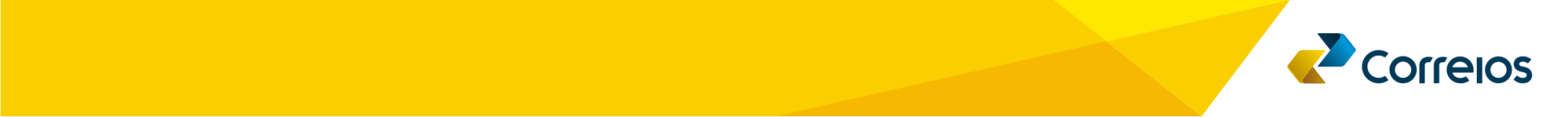 ACT 2015/2016 Cláusula 28
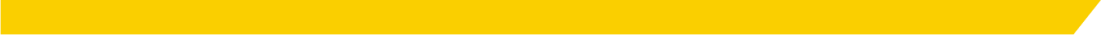 § 4º O teto limite máximo para efeito de compartilhamento no Plano de Saúde CorreiosSaúde será de:
 
I - Para os empregados ativos 2 vezes o valor do salário-base do empregado.
 
II - Para os aposentados desligados 3 vezes o valor da soma do benefício recebido do INSS e suplementação concedida pelo POSTALIS.
 
§ 5º Os exames periódicos, obrigatórios para todos os empregados ativos, serão realizados sem quaisquer ônus para os mesmos.
 
§ 6° Enquanto durar o afastamento em razão de acidente de trabalho (código 91 do INSS), o empregado ativo terá direito à assistência médico-hospitalar e odontológica, sendo o atendimento totalmente gratuito na rede conveniada, no que se relaciona ao respectivo tratamento. Os valores relativos ao atendimento na rede conveniada para os casos não relacionados ao tratamento do acidente de trabalho serão compartilhados dentro dos percentuais estabelecidos para cada Plano de Saúde.
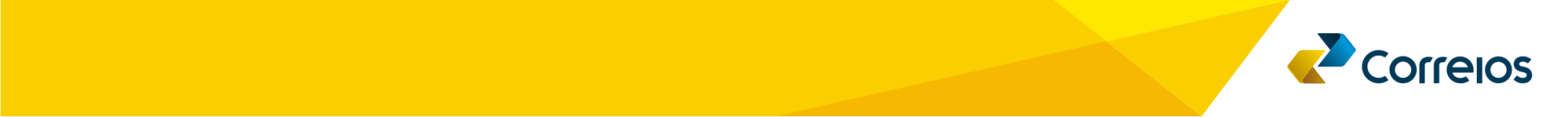 ACT 2015/2016 Cláusula 28
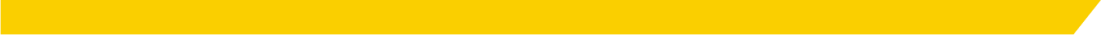 § 7° Os empregados afastados por Auxílio Doença (código 31 do INSS) terão direito à assistência médico-hospitalar e odontológica, sendo que os valores relativos ao atendimento na rede credenciada serão compartilhados dentro dos percentuais estabelecidos para cada Plano de Saúde.
 
§ 8º A ECT garantirá o transporte dos empregados com necessidade de atendimentos emergenciais, do setor de trabalho para o hospital conveniado mais próximo.
 
§ 9º Os aposentados citados no parágrafo 1º desta cláusula terão que ter no mínimo, 10 (dez) anos de serviços contínuos ou descontínuos prestados à ECT, sendo que o último período trabalhado não poderá ter sido inferior a 5 (cinco) anos contínuos.
 
§ 10 Os ex-empregados, aposentados na ECT a partir de 01/01/1986, que não tenham sido cadastrados, poderão efetuar, exclusivamente, a sua própria inscrição e a do seu respectivo cônjuge ou companheiro(a) no Plano de Saúde CorreiosSaúde.
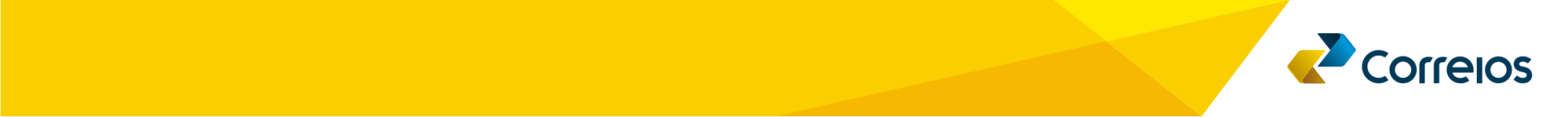